UNIT IV
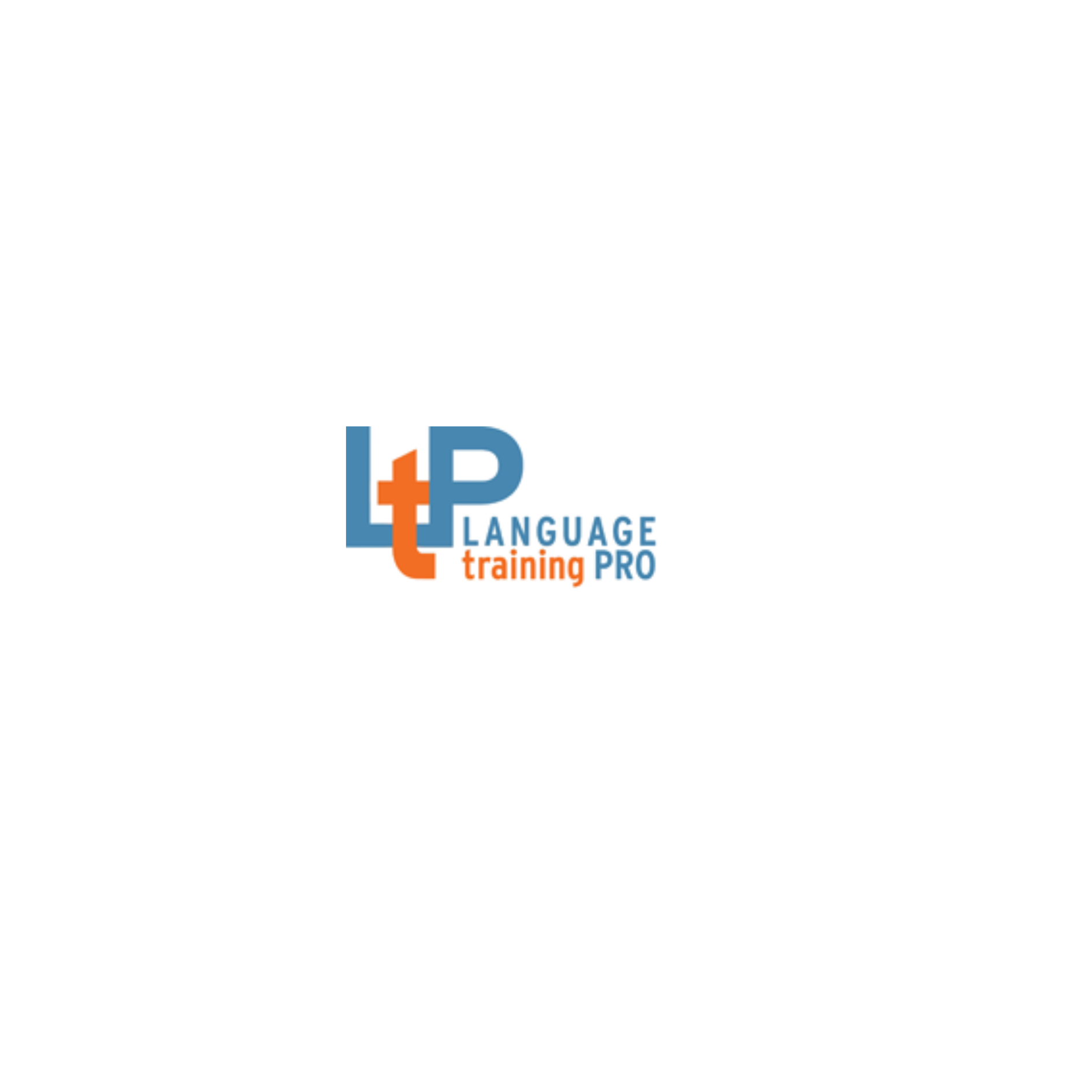 PRODUCE
WHAT VEGETABLE NAMES IN SPANISH 
DO YOU ALREADY KNOW?
WHAT FRUIT NAMES IN SPANISH 
DO YOU ALREADY KNOW?
VEGETABLES
Listen to the teacher call out the names of the vegetables.
FRUITS
FRUITS
Listen to the teacher call out the names of the fruits.
INITIAL ENCOUNTER
Listen to the audio.
UNIT IV – INTERACTION I
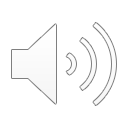 What type of greeting does the manager use? 
Formal  
Informal

How does the manager give directions to Veggie Cart? 
Camina hasta el final. A la izquierda. Está al frente de Legen Dairy.
Camina hasta allá. A la izquierda. Está al frente de Leafy Delight.
Camina hasta allí. A la izquierda. Está al lado de Leafy Delight.

What specific items is the customer looking for?
GREETINGS
QUESTIONS
QUESTIONS
Manager:
¿BUSCA ALGO EN ESPECÍFICO?
Looking for something specific?
¿QUÉ LE PUEDO OFRECER?
What can I offer you?
GREETINGS
QUESTIONS
QUESTIONS
Customer:
¿TIENE TOMATES HOY?
Do you have tomatoes today?
¿ES TEMPORADA DE TOMATES?
Are tomatoes in season?
GREETINGS
ANSWERS
ANSWERS
Manager:
PUEDE ENCONTRAR *PRODUCE EN  *VENDOR.
You can find *produce at *vendor.
SÍ, LOS PUEDE ENCONTRAR EN *VENDOR
What can I get you?
Listen to the audio.
UNIT IV – INTERACTION II
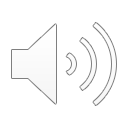 What does the manager ask the customer right after the initial greeting? 
¿Qué se le ofrece?
¿A dónde va?
¿Qué le puedo ofrecer?

How does the manager give directions to Veggie Cart?
Camine derecho. Al final, a la izquierda.
Camine a la derecha. Al final, a la izquierda.
Camine directo. Al final, a la izquierda.

What specific items is the customer looking for?
Listen to the audio.
UNIT IV – INTERACTION II
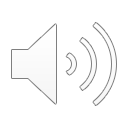 Instructions: In pairs, the students will draft their own short script in which they employ these phrases. To start, you will write a dialogue by yourself in 10 mins. The dialogue should feature a farmers market manager and a Spanish-speaking customer who is looking for something in particular. The farmers market manager should welcome the customer and help them find what they are looking for. Here is a link to some scripts that have phrases you can use to write your own original dialogues. Once you’ve written your script, you will be assigned a partner. You and a partner should practice performing both of your scripts and each take turns role playing the farmers market manager and the Spanish-speaking customer.
MORE PRODUCE AND INGREDIENTS FOR INTERNATIONAL FOODS
PUERTO RICO
Ajo
Pollo
MOFONGO
REPÚBLICA DOMINICANA
Calabacín
Maíz
Pollo
SANCOCHO
ACTIVITY
What protein and vegetables can we find in mofongo?
What protein and vegetables can we find in sancocho?
MÉXICO
Cebolla
Rábano
Ajo
Lechuga
Romana
Maíz
POZOLE
Limón
CUBA
Frijoles
Arroz
Pimiento Rojo
Cilantro
Pimiento Amarillo
ARROZ CONGRÍ
Cebolla
ACTIVITY
What protein and vegetables can we find in pozole?
What protein and vegetables can we find in arroz congri?
COSTA RICA
Frijoles
Pimiento Rojo
Arroz
GALLO PINTO
Cilantro
HONDURAS
Pollo
Pimiento Rojo
Tomates
POLLO CHUCO
Cebolla
ACTIVITY
What protein and vegetables can we find in gallo pinto?
What protein and vegetables can we find in pollo chuco?
WHAT VEGETABLE NAMES IN SPANISH 
HAVE WE LEARNED WITH THESE DISHES?
VEGETABLES
ROMAINE LETTUCE
GARLIC
CORN
SQUASH
RED/YELLOW PEPPERS
RADISH
CILANTRO
ONION
DID YOU GET THESE RIGHT?
VEGETABLES
LECHUGA ROMANA
AJO
MAÍZ
CALABACÍN
PIMIENTO ROJO/ AMARILLO
RÁBANO
CILANTRO
CEBOLLA
WHAT OTHER VEGETABLE NAMES IN SPANISH 
HAVE WE LEARNED?
VEGETABLES
EGGPLANT
TOMATOES
SPINACH
ASPARAGUS
CARROT
POTATOES
LETTUCE
SWEET POTATOES
DID YOU GET THESE RIGHT?
VEGETABLES
BERENJENA
TOMATES
ESPINACA
ESPÁRRAGO
ZANAHORIA
PAPAS
LECHUGA
BATATA
MATCH THE FOLLOWING VEGETABLE NAMES TO THEIR ENGLISH TRANSLATIONS.
PRACTICE
LETTUCE
MAIZ
CORN
PIMIENTO ROJO
LECHUGA
RED PEPPER
PIMIENTO AMARILLO
CILANTRO
CILANTRO
YELLOW PEPPER
MATCH THE FOLLOWING VEGETABLE NAMES TO THEIR ENGLISH TRANSLATIONS.
PRACTICE
POTATO
TOMATE
GARLIC
BERENJENA
PAPA
ONION
CEBOLLA
AJO
TOMATO
EGGPLANT
Listen to the audio.
UNIT IV – INTERACTION III
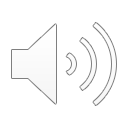 How is this conversation in terms of formality? Is this conversation formal or informal?

What specific item is the customer looking for?

What does she ask about that specific item?
¿Es temporada de *item?
¿Le quedan *item?
¿Tienen *item?
ACTIVITY
While listening to the recordings in the next slide, look at scripts of the audios and identify the correct form(s) to use when asked about produce. In pairs, practice these dialogues several times with a partner and swap roles regularly. 

You can find the scripts here: 📄
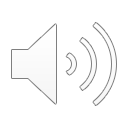 UNIT IV - INTERACTION I
UNIT IV - INTERACTION II
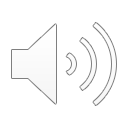 UNIT IV - INTERACTION III
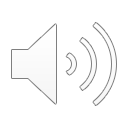 Exit Task
Instructions: In pairs, the students will draft their own short script. In this version, the student that plays the customer must have a list of items they are looking for and the student that plays the manager must repeat each item and give them directions to different vendors in which they will find them.

You can find the scripts for the audio here: 📄